202X
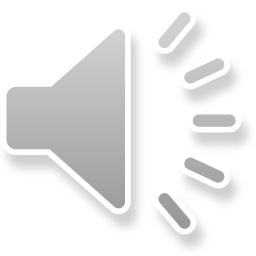 物流运输报告
Logistics transportation report
汇报人：PPT汇
汇报时间：202X年X月X日
目录
01
02
03
04
点击输入标题
点击输入标题
点击输入标题
点击输入标题
01
点击输入标题
点击添加标题文字
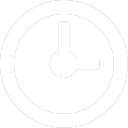 这里添加文字标题
点击输入简要文本内容，文字内容需概况精炼的说明该分项内容
这里添加文字标题
点击输入简要文本内容，文字内容需概况精炼的说明该分项内容
这里添加文字标题
请在这里添加相应的文字内容请在这里添加相应的文字内容
点击添加标题文字
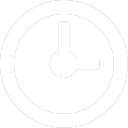 单击此处添加段落文本单击此处添加段落文本单击此处添加段落文本单击此处添加段落文本
单击此处添加段落文本单击此处添加段落文本单击此处添加段落文本单击此处添加段落文本
添加文字标题
请在这里添加文字内容请在这里添加文字内容请在这里添加文字内容请在这里添加文字内容
添加文字标题
请在这里添加文字内容请在这里添加文字内容请在这里添加文字内容请在这里添加文字内容
单击此处添加段落文本单击此处添加段落文本单击此处添加段落文本单击此处添加段落文本
单击此处添加段落文本单击此处添加段落文本单击此处添加段落文本单击此处添加段落文本
添加文字标题
请在这里添加文字内容请在这里添加文字内容请在这里添加文字内容请在这里添加文字内容
点击添加标题文字
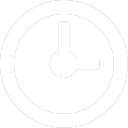 e7d195523061f1c0cef09ac28eaae964ec9988a5cce77c8b8C1E4685C6E6B40CD7615480512384A61EE159C6FE0045D14B61E85D0A95589D558B81FFC809322ACC20DC2254D928200A3EA0841B8B1814961BE795024DFDEF45878460D5EEC04B3DB4C246007153409DEDE37CA726A66AF19B77CE744E11CADCFB09B3408DEC1F688348922E38CCEE
A
详细帮助
Clean, Minimalist, Flat, Powerful and Flexible PowerPoint template, perfect for business, corporate and personal use.
专业设计
Clean, Minimalist, Flat, Powerful and Flexible PowerPoint template, perfect for business, corporate and personal use.
B
丰富图标
Clean, Minimalist, Flat, Powerful and Flexible PowerPoint template, perfect for business, corporate and personal use.
一键换色
Clean, Minimalist, Flat, Powerful and Flexible PowerPoint template, perfect for business, corporate and personal use.
C
D
点击添加标题文字
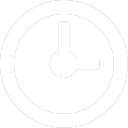 单击此处输入标题文本
单击此处输入标题文本
单击此处输入标题文本
单击此处输入标题文本
单击此处输入文字
此处输入文字
单击此处输入文字
此处输入文字
单击此处输入文字
此处输入文字
单击此处输入文字
此处输入文字
单击此处输入标题文本
单击此处输入标题文本
单击此处输入标题文本
单击此处输入标题文本
单击此处输入文字
此处输入文字
单击此处输入文字
此处输入文字
单击此处输入文字
此处输入文字
单击此处输入文字
此处输入文字
02
点击输入标题
点击添加标题文字
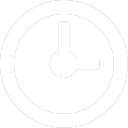 e7d195523061f1c0cef09ac28eaae964ec9988a5cce77c8b8C1E4685C6E6B40CD7615480512384A61EE159C6FE0045D14B61E85D0A95589D558B81FFC809322ACC20DC2254D928200A3EA0841B8B1814961BE795024DFDEF45878460D5EEC04B3DB4C246007153409DEDE37CA726A66AF19B77CE744E11CADCFB09B3408DEC1F688348922E38CCEE
一键换色
Clean, Minimalist, Flat, Powerful and Flexible PowerPoint template, perfect for business, corporate and personal use.
专业设计
Clean, Minimalist, Flat, Powerful and Flexible PowerPoint template, perfect for business, corporate and personal use.
添加关键字
在线支持
Clean, Minimalist, Flat, Powerful and Flexible PowerPoint template, perfect for business, corporate and personal use.
帮助文件
Clean, Minimalist, Flat, Powerful and Flexible PowerPoint template, perfect for business, corporate and personal use.
点击添加标题文字
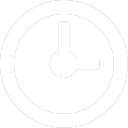 直接复制你的内容到此
直接复制你的内容到此
复制你的内容
复制你的内容
请替换文字内容，修改文字内容，也可以直接复制你的内容到此。请替换文字内容，修改文字内容，也可以直接复制你的内容到此。
请替换文字内容，修改文字内容，也可以直接复制你的内容到此。请替换文字内容，修改文字内容，也可以直接复制你的内容到此。
请替换文字内容，修改文字内容，也可以直接复制你的内容到此。请替换文字内容，修改文字内容，也可以直接复制你的内容到此。请替换文字内容，修改文字内容，也可以直接复制你的内容到此。
请替换文字内容，修改文字内容，也可以直接复制你的内容到此。请替换文字内容，修改文字内容，也可以直接复制你的内容到此。请替换文字内容，修改文字内容，也可以直接复制你的内容到此。
点击添加标题文字
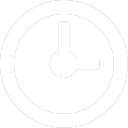 这里添加标题
这里添加标题
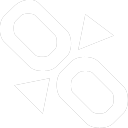 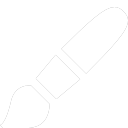 这里填写文字内容这里填写文字内容这里填写文字内容这里填写文字内容
这里填写文字内容这里填写文字内容这里填写文字内容这里填写文字内容
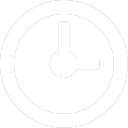 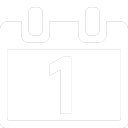 这里添加标题
这里添加标题
这里填写文字内容这里填写文字内容这里填写文字内容这里填写文字内容
这里填写文字内容这里填写文字内容这里填写文字内容这里填写文字内容
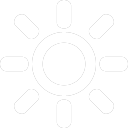 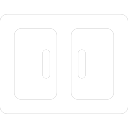 这里添加标题
这里添加标题
这里填写文字内容这里填写文字内容这里填写文字内容这里填写文字内容
这里填写文字内容这里填写文字内容这里填写文字内容这里填写文字内容
点击添加标题文字
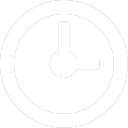 e7d195523061f1c0cef09ac28eaae964ec9988a5cce77c8b8C1E4685C6E6B40CD7615480512384A61EE159C6FE0045D14B61E85D0A95589D558B81FFC809322ACC20DC2254D928200A3EA0841B8B1814961BE795024DFDEF45878460D5EEC04B3DB4C246007153409DEDE37CA726A66AF19B77CE744E11CADCFB09B3408DEC1F688348922E38CCEE
在此处添加小标题
Clean, Minimalist, Flat, Powerful and Flexible PowerPoint template, perfect for business, corporate and personal use. Very easy to change the color schemes. Clean, Minimalist, Flat, Powerful and Flexible PowerPoint template, perfect for business use.
03
点击输入标题
点击添加标题文字
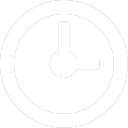 完美一键换色
Clean, Minimalist, Flat, Powerful and Flexible PowerPoint template, perfect for business, corporate and personal use.
详细帮助文件
Clean, Minimalist, Flat, Powerful and Flexible PowerPoint template, perfect for business, corporate and personal use.
e7d195523061f1c0cef09ac28eaae964ec9988a5cce77c8b8C1E4685C6E6B40CD7615480512384A61EE159C6FE0045D14B61E85D0A95589D558B81FFC809322ACC20DC2254D928200A3EA0841B8B1814961BE795024DFDEF45878460D5EEC04B3DB4C246007153409DEDE37CA726A66AF19B77CE744E11CADCFB09B3408DEC1F688348922E38CCEE
专业版式设计
Clean, Minimalist, Flat, Powerful and Flexible PowerPoint template, perfect for business, corporate and personal use.
快速售后支持
Clean, Minimalist, Flat, Powerful and Flexible PowerPoint template, perfect for business, corporate and personal use.
点击添加标题文字
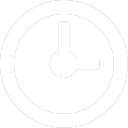 请替换文字内容1
请替换文字内容2
请替换文字内容3
请替换文字内容，修改文字内容，也可以直接复制你的内容到此。请替换文字内容，修改文字内容，也可以直接复制你的内容到此。请替换文字内容，修改文字内容，也可以直接复制你的内容到此。请替换文字内容，修改文字内容，也可以直接复制你的内容到此。请替换文字内容，修改文字内容，也可以直接复制你的内容到此。请替换文字内容，修改文字内容，也可以直接复制你的内容到此。请替换文字内容，修改文字内容，也可以直接复制你的内容到此。请替换文字内容，修改文字内容，也可以直接复制你的内容到此。请替换文字内容，修改文字内容，也可以直接复制你的内容到此。请替换文字内容，修改文字内容，也可以直接复制你的内容到此。请替换文字内容，修改文字内容，也可以直接复制你的内容到此。请替换文字内容，修改文字内容，也可以直接复制你的内容到此。
请替换文字内容，修改文字内容，也可以直接复制你的内容到此。请替换文字内容，修改文字内容，也可以直接复制你的内容到此。请替换文字内容，修改文字内容，也可以直接复制你的内容到此。
请替换文字内容，修改文字内容，也可以直接复制你的内容到此。请替换文字内容，修改文字内容，也可以直接复制你的内容到此。请替换文字内容，修改文字内容，也可以直接复制你的内容到此。
点击添加标题文字
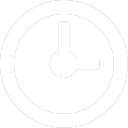 90%
e7d195523061f1c0cef09ac28eaae964ec9988a5cce77c8b8C1E4685C6E6B40CD7615480512384A61EE159C6FE0045D14B61E85D0A95589D558B81FFC809322ACC20DC2254D928200A3EA0841B8B1814961BE795024DFDEF45878460D5EEC04B3DB4C246007153409DEDE37CA726A66AF19B77CE744E11CADCFB09B3408DEC1F688348922E38CCEE
70%
40%
38%
20%
笔记本电脑
台式机
平板电脑
智能手机
其他设备
我们专注于最实用的商务演示！
Clean, Minimalist, Flat, Powerful and Flexible PowerPoint template, perfect for business, corporate and personal use. Very easy to change the color schemes. Clean, Minimalist, Flat, Powerful and Flexible PowerPoint template, perfect for business use.
点击添加标题文字
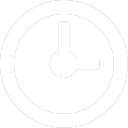 这里添加标题
这里添加标题
这里填写文字内容这里填写文字内容这里填写文字内容这里填写文字内容
这里填写文字内容这里填写文字内容这里填写文字内容这里填写文字内容
标题
标题
标题
标题
这里添加标题
这里添加标题
这里填写文字内容这里填写文字内容这里填写文字内容这里填写文字内容
这里填写文字内容这里填写文字内容这里填写文字内容这里填写文字内容
04
点击输入标题
点击添加标题文字
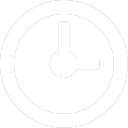 e7d195523061f1c0cef09ac28eaae964ec9988a5cce77c8b8C1E4685C6E6B40CD7615480512384A61EE159C6FE0045D14B61E85D0A95589D558B81FFC809322ACC20DC2254D928200A3EA0841B8B1814961BE795024DFDEF45878460D5EEC04B3DB4C246007153409DEDE37CA726A66AF19B77CE744E11CADCFB09B3408DEC1F688348922E38CCEE
2015年度销售分析
2016年度销售分析
台式机
笔记本电脑
Clean, Minimalist, Flat, Powerful and Flexible PowerPoint template, perfect for business, corporate and personal use. Very easy to change the color schemes. Clean, Minimalist, Flat, Powerful and Flexible PowerPoint template, perfect for business use.
点击添加标题文字
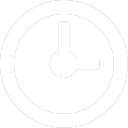 这里添加文字标题
这里添加文字标题
请在这里添加相应的文字内容请在这里添加相应的文字内容
请在这里添加相应的文字内容请在这里添加相应的文字内容
这里添加文字标题
这里添加文字标题
这里添加文字标题
请在这里添加相应的文字内容请在这里添加相应的文字内容
请在这里添加相应的文字内容请在这里添加相应的文字内容
请在这里添加相应的文字内容请在这里添加相应的文字内容
点击添加标题文字
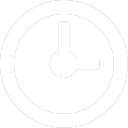 添加标题
添加标题
添加标题
请在这里添加相应的文字内容请在这里添加相应的
文字内容请在这里添加相应的文字内容请在这里添
加相应的文字内容请在这里添加相应的文字内容请
在这里添加相应的文字内容
添加标题
55%
26%
这里填写文字内容这里填写文字内容这里填写文字内容这里填写文字内容
这里填写文字内容这里填写文字内容这里填写文字内容这里填写文字内容
18%
点击添加标题文字
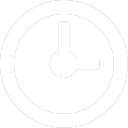 请替换文字内容
请替换文字内容
请替换文字内容
请替换文字内容，修改文字内容，也可以直接复制你的内容到此。请替换文字内容，修改文字内容，也可以直接复制你的内容到此。请替换文字内容，修改文字内容，也可以直接复制你的内容到此。请替换文字内容，修改文字内容，也可以直接复制你的内容到此。请替换文字内容，修改文字内容，也可以直接复制你的内容到此。
请替换文字内容，修改文字内容，也可以直接复制你的内容到此。请替换文字内容，修改文字内容，也可以直接复制你的内容到此。请替换文字内容，修改文字内容，也可以直接复制你的内容到此。请替换文字内容，修改文字内容，也可以直接复制你的内容到此。请替换文字内容，修改文字内容，也可以直接复制你的内容到此。
请替换文字内容，修改文字内容，也可以直接复制你的内容到此。请替换文字内容，修改文字内容，也可以直接复制你的内容到此。请替换文字内容，修改文字内容，也可以直接复制你的内容到此。请替换文字内容，修改文字内容，也可以直接复制你的内容到此。请替换文字内容，修改文字内容，也可以直接复制你的内容到此。
点击添加标题文字
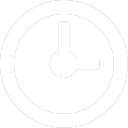 方法
02
点击添加标题
Add your title here

在此文本框内输入内容在此文本框内输入内容
在此文本框内输入内容在此文本框内输入内容
在此文本框内输入内容在此文本框内输入内容
在此文本框内输入内容
点击添加标题
Add your title here

在此文本框内输入内容在此文本框内输入内容
在此文本框内输入内容在此文本框内输入内容
在此文本框内输入内容在此文本框内输入内容
在此文本框内输入内容
方法
01
202X
感谢您的观看
Logistics transportation report
汇报时间：202X年X月X日
汇报人：PPT汇
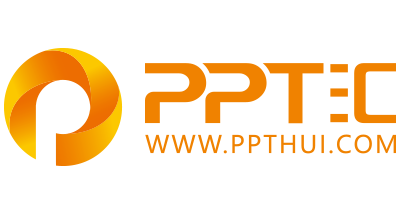 上万精品PPT模板全部免费下载
PPT汇    www.ppthui.com
PPT模板下载：www.ppthui.com/muban/            行业PPT模板：www.ppthui.com/hangye/
工作PPT模板：www.ppthui.com/gongzuo/         节日PPT模板：www.ppthui.com/jieri/
PPT背景图片： www.ppthui.com/beijing/            PPT课件模板：www.ppthui.com/kejian/
[Speaker Notes: 模板来自于 https://www.ppthui.com    【PPT汇】]
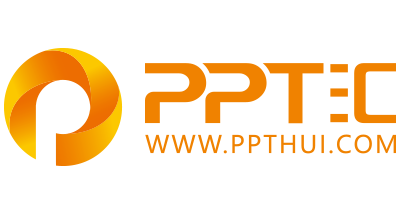 10000+套精品PPT模板全部免费下载
www.ppthui.com
PPT汇

PPT模板下载：www.ppthui.com/muban/            行业PPT模板：www.ppthui.com/hangye/
工作PPT模板：www.ppthui.com/gongzuo/         节日PPT模板：www.ppthui.com/jieri/
党政军事PPT：www.ppthui.com/dangzheng/     教育说课课件：www.ppthui.com/jiaoyu/
PPT模板：简洁模板丨商务模板丨自然风景丨时尚模板丨古典模板丨浪漫爱情丨卡通动漫丨艺术设计丨主题班会丨背景图片

行业PPT：党政军事丨科技模板丨工业机械丨医学医疗丨旅游旅行丨金融理财丨餐饮美食丨教育培训丨教学说课丨营销销售

工作PPT：工作汇报丨毕业答辩丨工作培训丨述职报告丨分析报告丨个人简历丨公司简介丨商业金融丨工作总结丨团队管理

More+
[Speaker Notes: 模板来自于 https://www.ppthui.com    【PPT汇】]